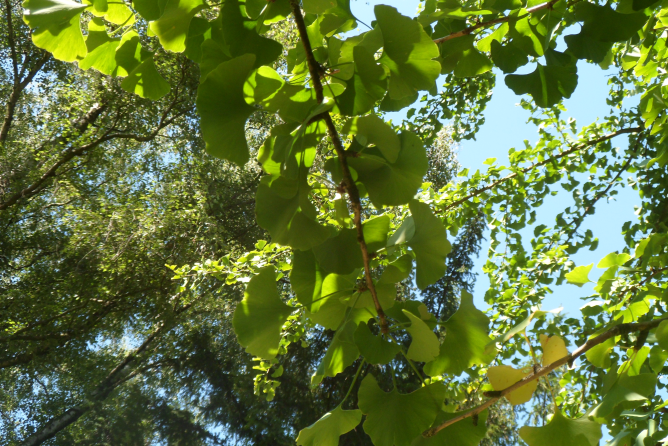 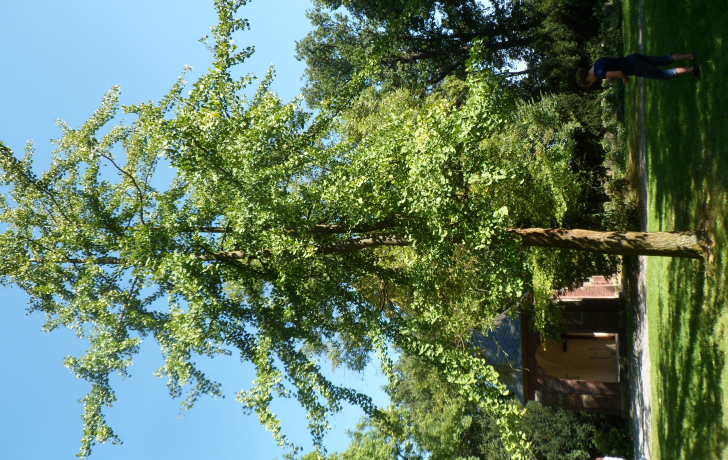 Der   Gingko
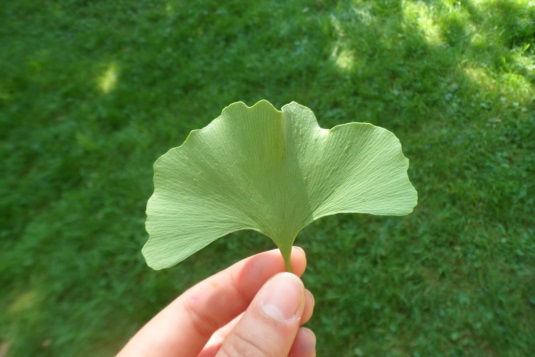 1
Alle Bilder von Clara Grabenhorst
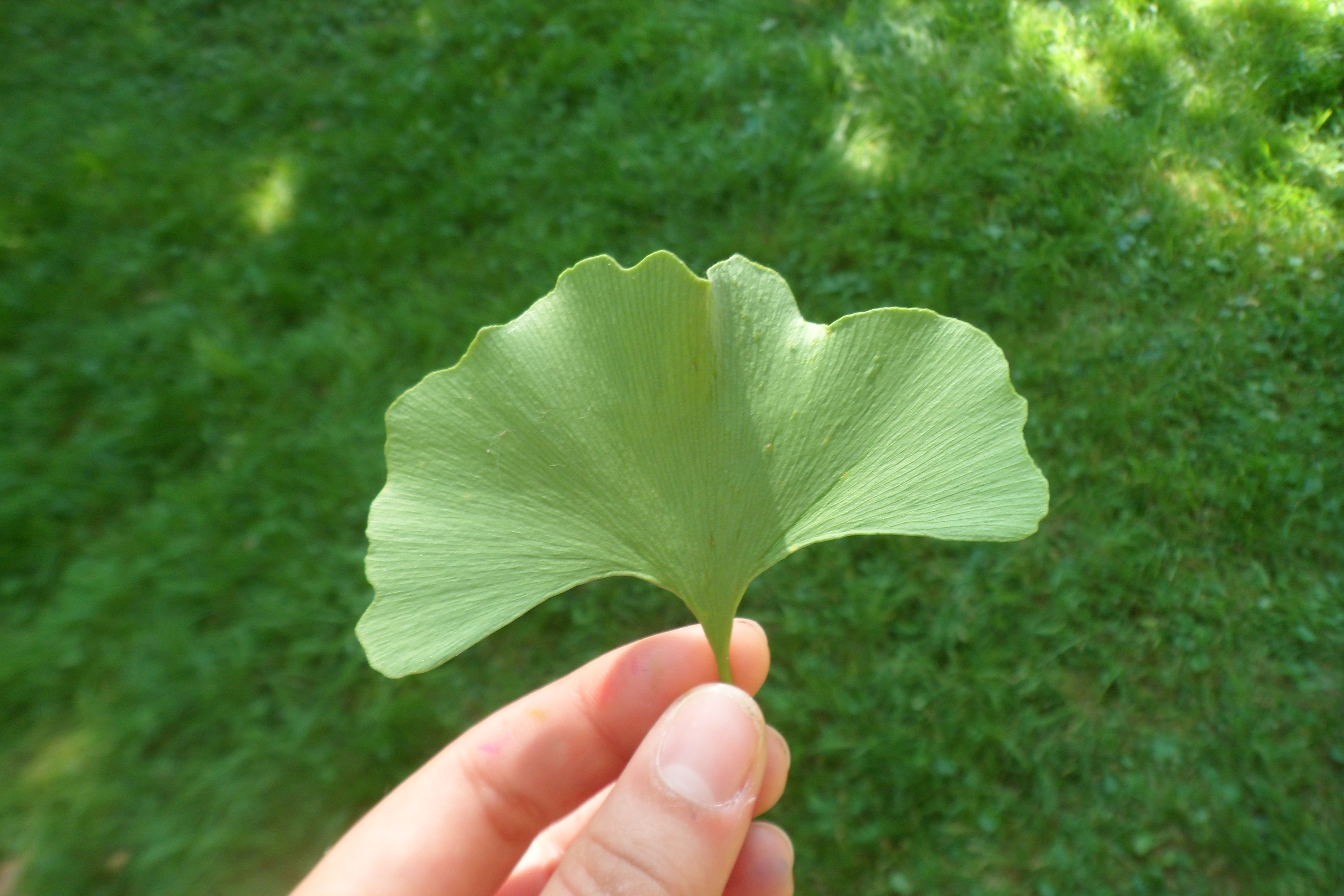 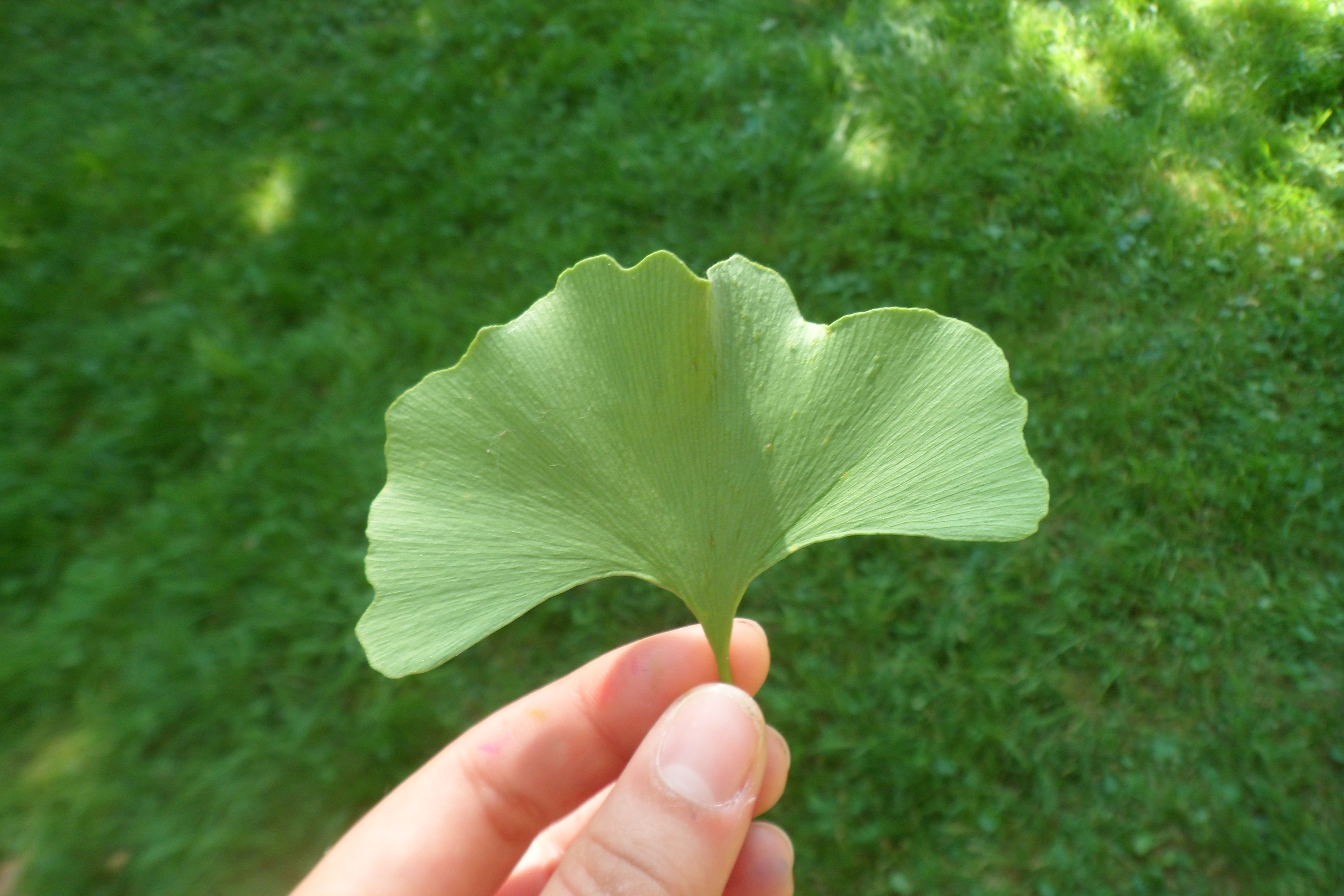 Steckbrief Ginkgo
Name: Ginkgo

Lateinischer Name: Ginkgo biloba

Anzahl der Arten: Es gibt ca. 40 Gingkoarten

Verbreitungsgebiet: hauptsächlich in Europa und Asien

Früchte:  klein, rund und hellgrün

Blütezeit: Mai-Juni
2
Steckbrief Gingko
Höhe: ca. 20-40 m

Alter: bis zu 1000 Jahre 

Eigenschaften der Rinde: dicke Korkschicht

Standorte des Baumes: meistens nährstoffreiche Böden

Blatt: unverwechselbare, fächerartige Blattform
3
Die Heilpflanze Ginkgo
Der Ginkgobaum wird schon seit Jahrhunderten in China und Japan als kraftspendend und lebensverlängernd verehrt. 
Die Blätter, die Samen und die Wurzeln des Ginkgobaums haben ihren festen Platz in der traditionellen chinesischen Medizin. 
Auf großen Plantagen wird der Ginkgo in gemäßigten Klimazonen weltweit als Heilpflanze angebaut. 
Nur in China sind noch natürliche Vorkommen vom Ginkgo zu finden.
4
Hier zu sehen :der Ginkgo-Baum und zwei Personen.                                              Der Gingkobaum                                            bei uns an der Schule                                            ist 6-mal so groß                                       wie eine                                               ca. 1.65 m große Person,                                                also ungefähr 10 m hoch.
Die Größe
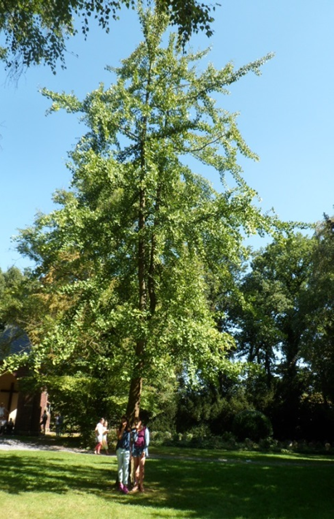 5
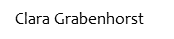 Links die Früchte   Rechts die Borke.
Der Stamm
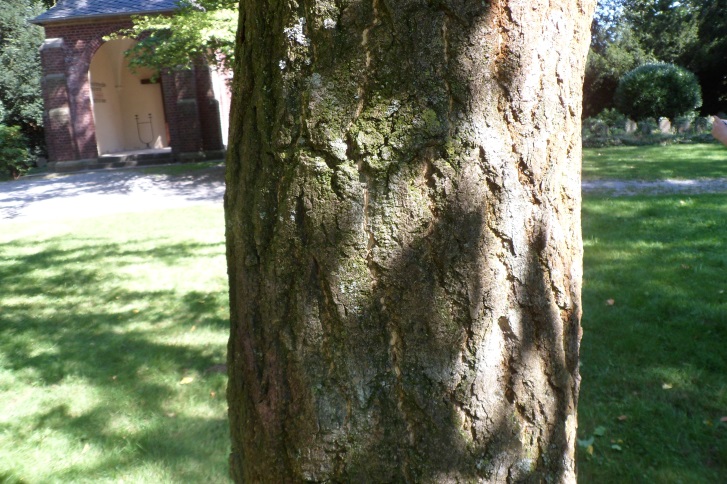 https://pixabay.com/de/essen-ginkgo-baum-restaurant-1675637/
Clara Grabenhorst
6
Die Jahreszeiten
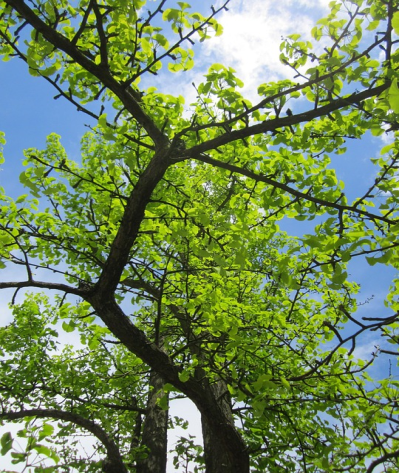 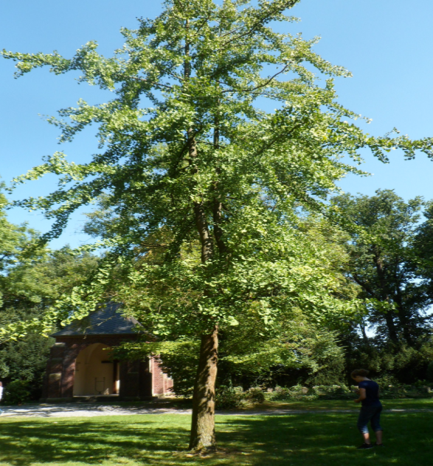 Frühling
Sommer
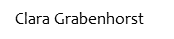 https://pixabay.com/de/ginkgo-biloba-ginko-ginkgobaum-baum-846549/
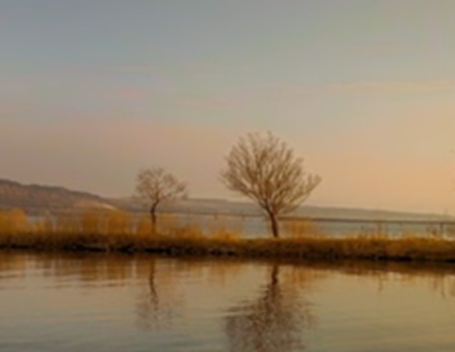 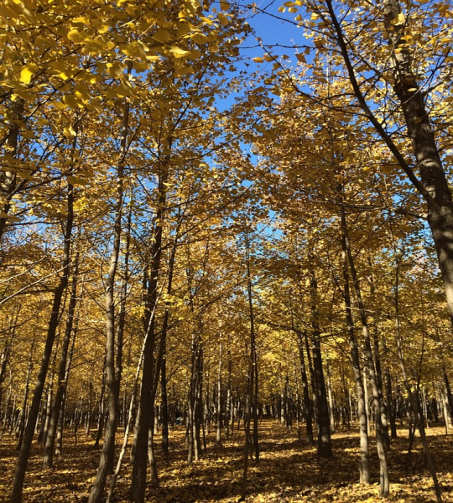 Herbst
Winter
7
https://pixabay.com/de/ginkgo-petrified-forest-park-1185960/
https://pixabay.com/de/ginkgo-wald-gelbe-bl%C3%A4tter-herbst-507691/
GINKGO
BÄUME
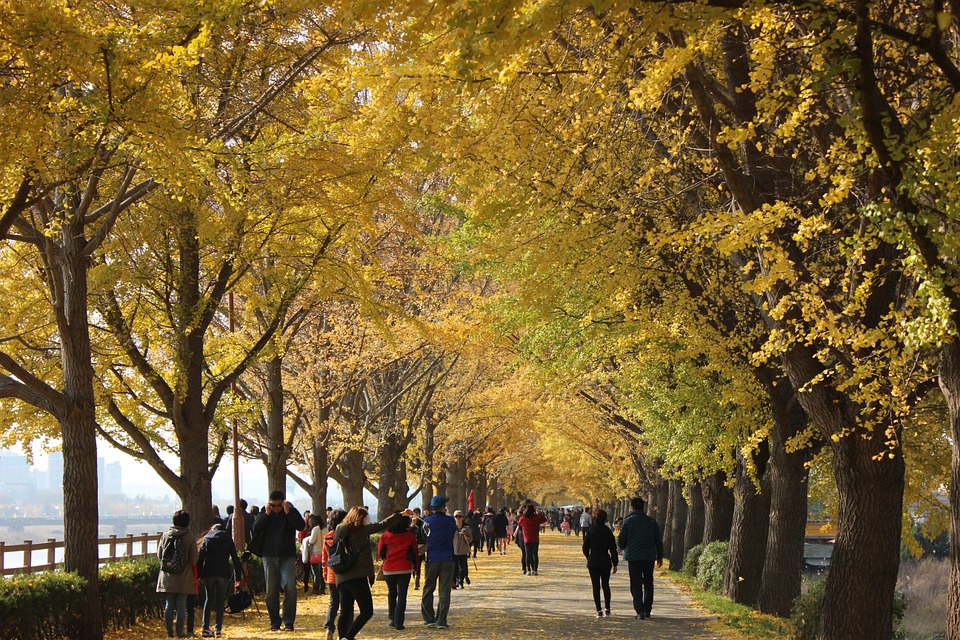 https://pixabay.com/de/natur-herbst-bl%C3%A4tter-im-herbst-527836/
8